Table 1 Thermodynamic parameters for ASLs
Nucleic Acids Res, Volume 27, Issue 17, 1 September 1999, Pages 3543–3549, https://doi.org/10.1093/nar/27.17.3543
The content of this slide may be subject to copyright: please see the slide notes for details.
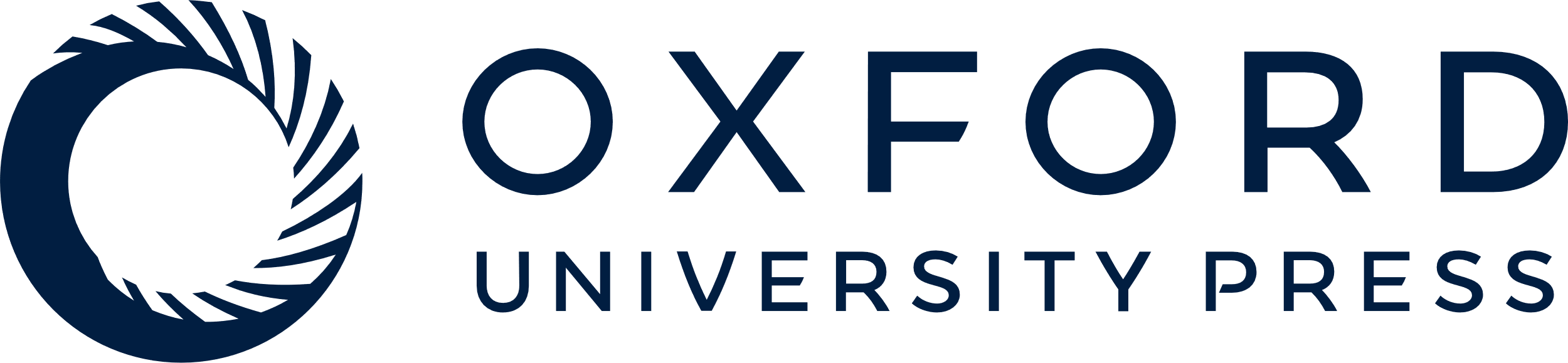 [Speaker Notes: Table 1 Thermodynamic parameters for ASLs


Unless provided in the caption above, the following copyright applies to the content of this slide: © 1999 Oxford University Press]